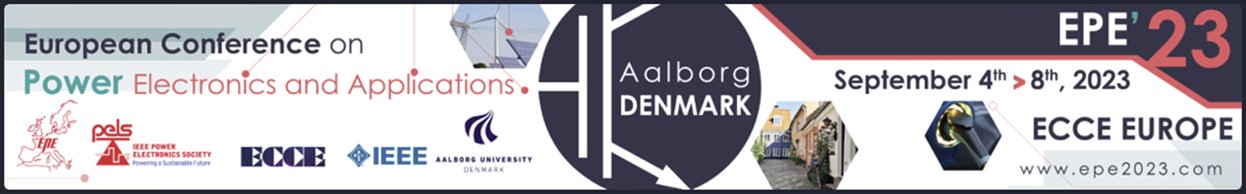 TITLE OF YOUR PRESENTATIONFOR EPE’23 ECCE Europe
John DoeCompanyfirstname.name@email.extension
EPE’23 ECCE Europe
TITLE OF YOUR PRESENTATIONFOR EPE’23 ECCE Europe
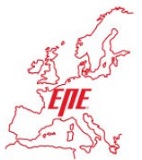 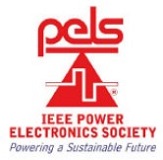 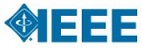 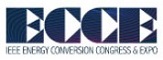 EPE’23 ECCE Europe
2
TITLE OF YOUR PRESENTATIONFOR EPE’23 ECCE Europe
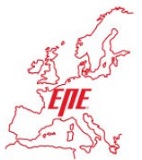 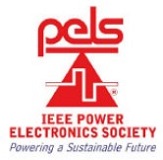 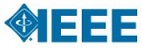 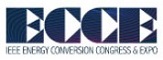 EPE’23 ECCE Europe
3